REGRAS PARA FORMATAÇÃO E ENVIO DO E-POSTER
1 - É absolutamente necessário que o apresentador(a) do trabalho esteja inscrito(a) no Congresso.
2 - É obrigatório o envio do trabalho até a data de 31 de Maio de 2022.
Não será permitida a entrega do trabalho, no dia da apresentação. Os trabalhos ficarão a disposição dos participantes durante todo o período de realização do congresso.
ESPECIFICAÇÕES PARA MONTAGEM E APRESENTAÇÃO DO E-POSTER
1 - Os E-Pôsteres serão apresentados nos monitores de vídeo instalados na Área de E-Pôster - Pavilhão - ÁREA MÉDICA  e  DEPARTAMENTOS

2 - Formate seu trabalho e siga as instruções, abaixo, para realizar o envio.
PARA ENVIAR SEU TRABALHO

1 - Formate seu trabalho em um arquivo power point, com no máximo 5 megabytes de tamanho total, contendo 06 (SEIS) slides, seguindo este template (Não utilize vídeos e/ou animações em sua apresentação); 
3 - Salve o trabalho no formato original .ppt;
4 - No sistema de envio, clique em Selecionar Arquivo e selecione o arquivo em PPT, salvo no seu computador;

5 - Clique em Enviar E-Poster.
Executar os passos de 1 a 4 para cada um dos trabalhos aprovados, para apresentação no formato E-Pôster.
Acesse:  www.socesp2022.socesp.org.br/trabalho  -   para verificar seus trabalhos aprovados e enviar  o arquivo de seu E-Pôster
EXCLUA ESSE SLIDE ANTES DE SALVAR A APRESENTAÇÃO
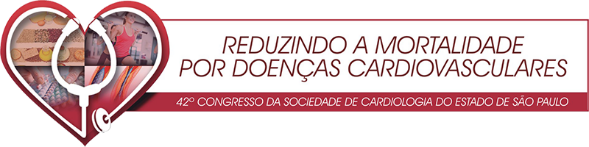 Insira aqui o Logo de sua Instituição
Título do Trabalho
Autor do Trabalho
Co-Autores
Instituição
1
1
2
42º Congresso da Sociedade de Cardiologia do Estado de São Paulo – 16 a 18 de junho de 2022
Reduzindo a Mortalidade por Doenças Cardiovasculares
42º Congresso da Sociedade de Cardiologia do Estado de São Paulo – 16 a 18 de junho de 2022
Reduzindo a Mortalidade por Doenças Cardiovasculares
3
42º Congresso da Sociedade de Cardiologia do Estado de São Paulo – 16 a 18 de junho de 2022
Reduzindo a Mortalidade por Doenças Cardiovasculares
4
42º Congresso da Sociedade de Cardiologia do Estado de São Paulo – 16 a 18 de junho de 2022
Reduzindo a Mortalidade por Doenças Cardiovasculares
5
42º Congresso da Sociedade de Cardiologia do Estado de São Paulo – 16 a 18 de junho de 2022
Reduzindo a Mortalidade por Doenças Cardiovasculares
6